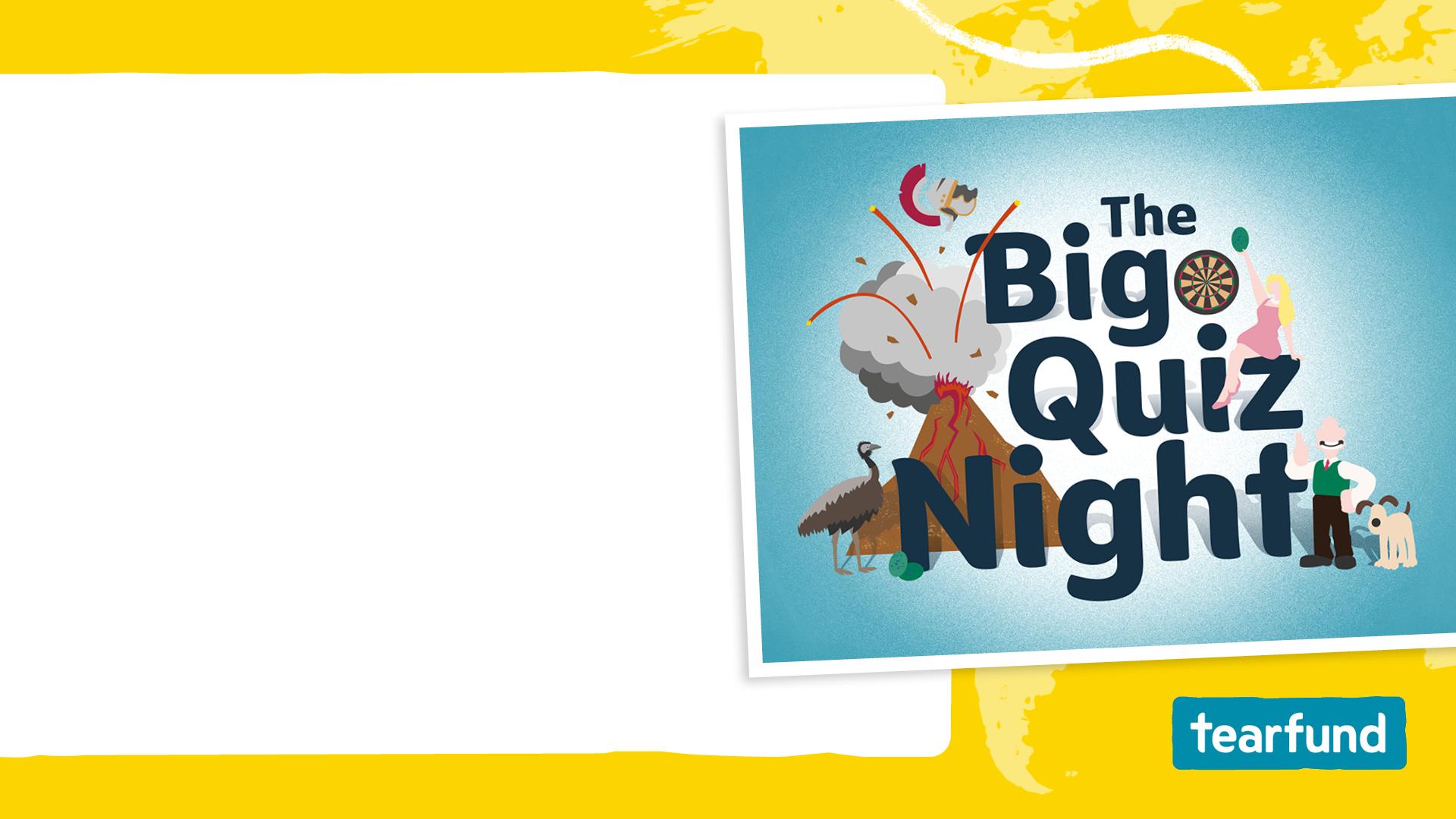 Date of event here.Date of event here.
Location goes hereAdditional information can be added here.
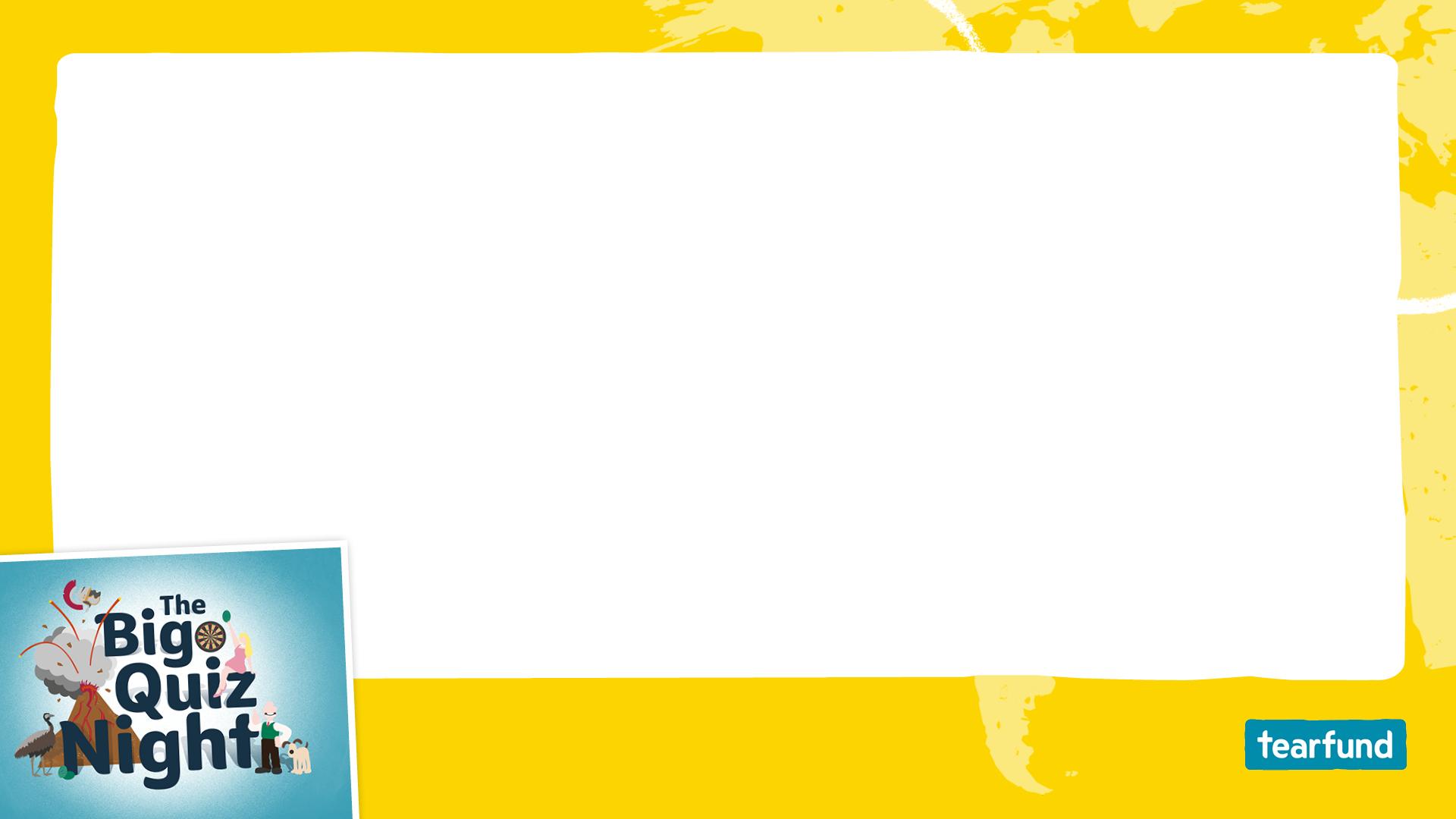 Date of event here.Date of event here.
Location goes hereAdditional information can be added here.